Толерантність
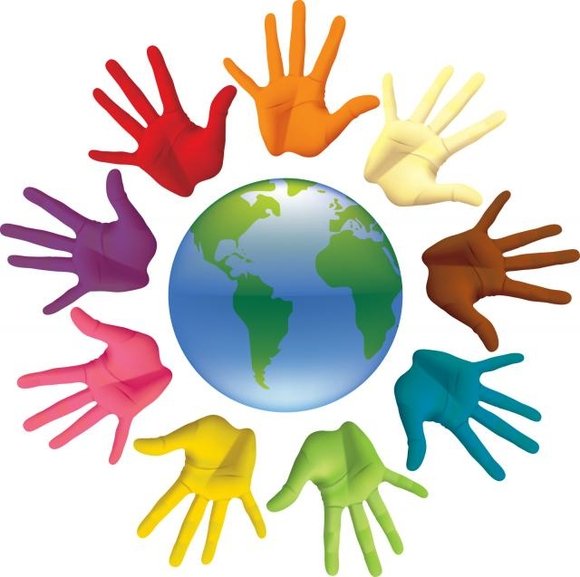 Презентацію підготував:
Степанюк Назарій
учень 11-Б класу
Квітка толерантності
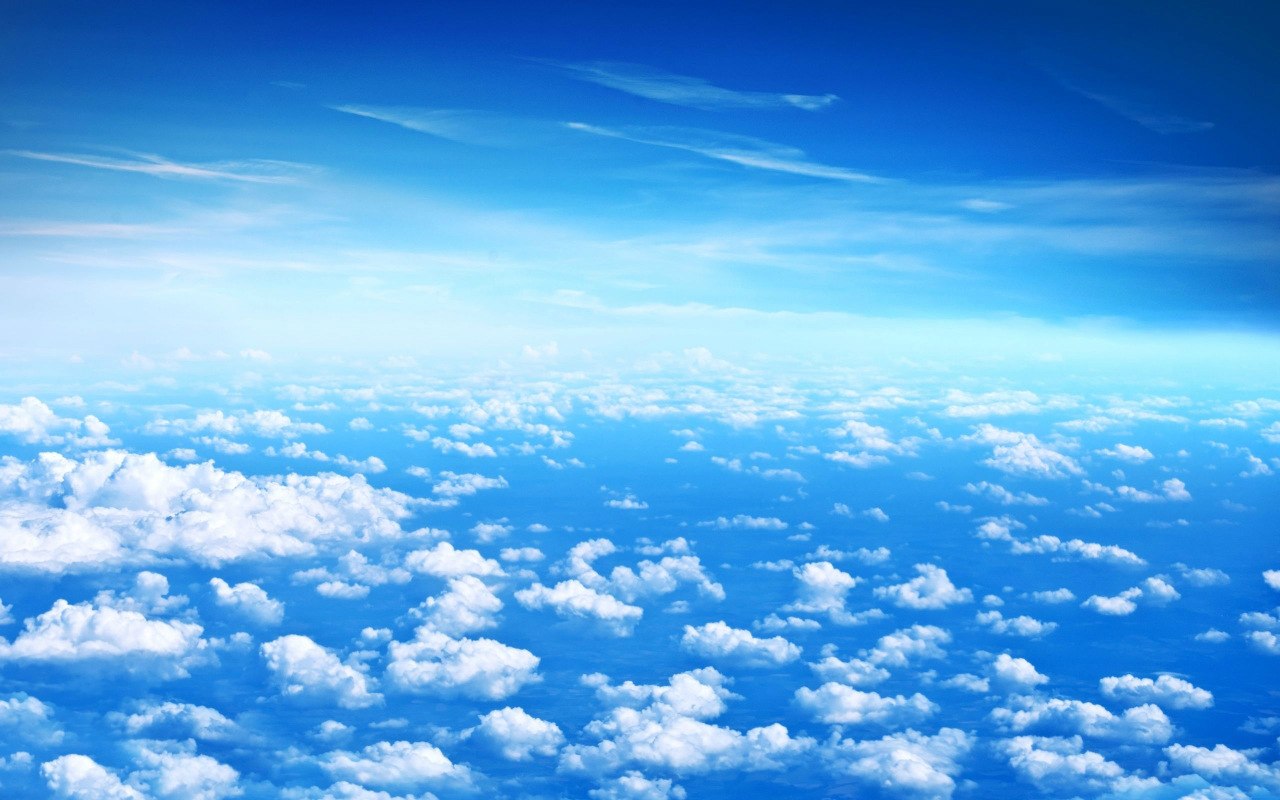 Толерантність – це здатність сприймати без агресії думки, які відрізняються від власних, а також – особливості поведінки та способу життя інших.
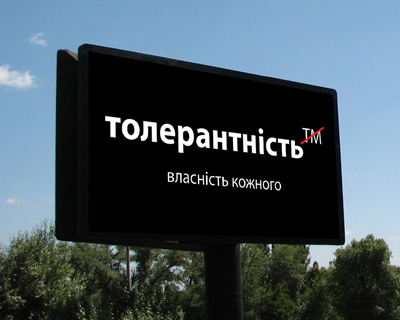 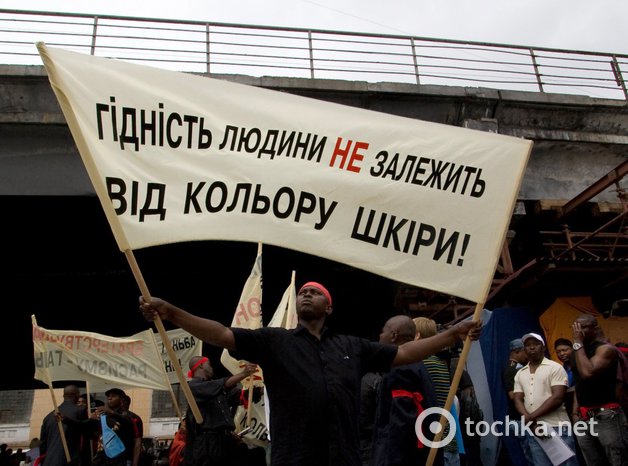 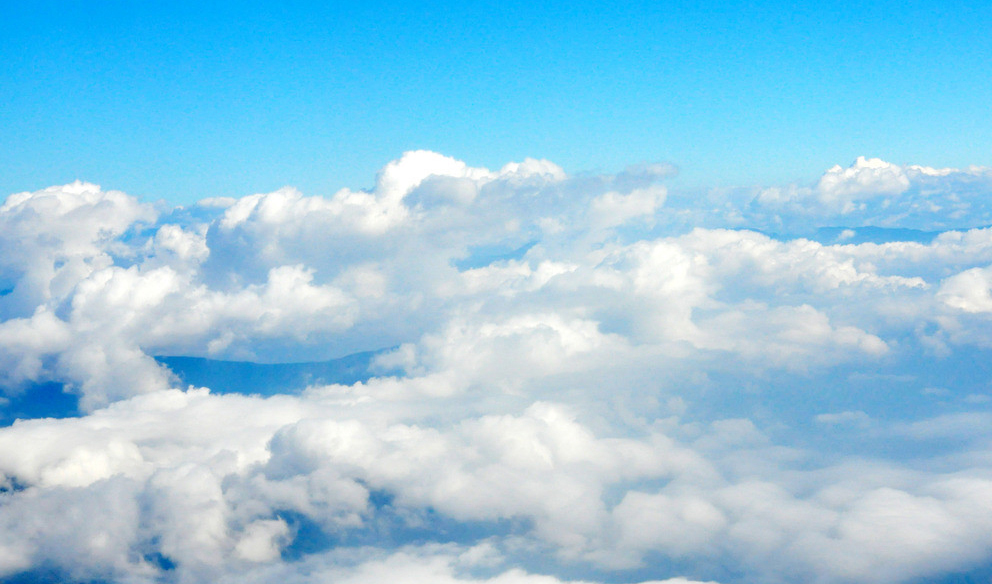 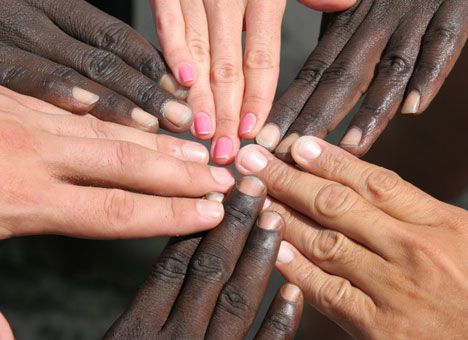 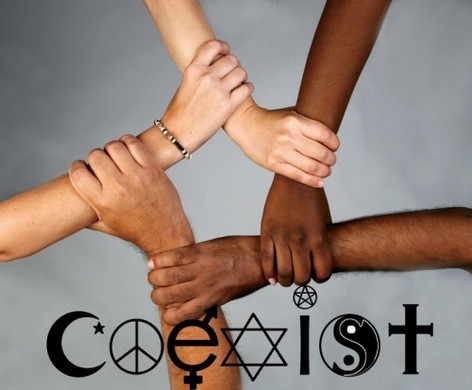 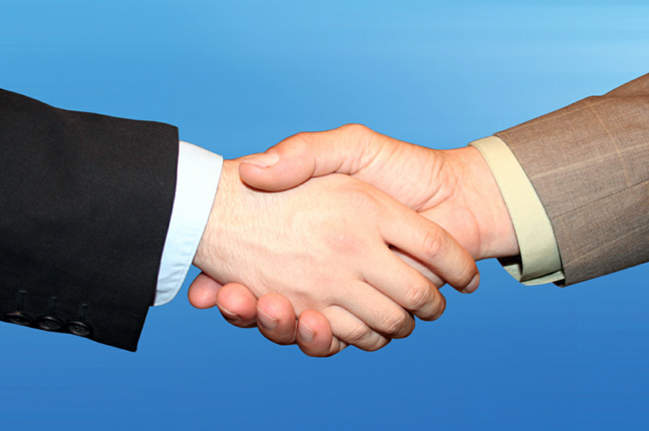 Іншими словами толерантність – терпеливе ставлення один до одного та до суспільства зокрема.
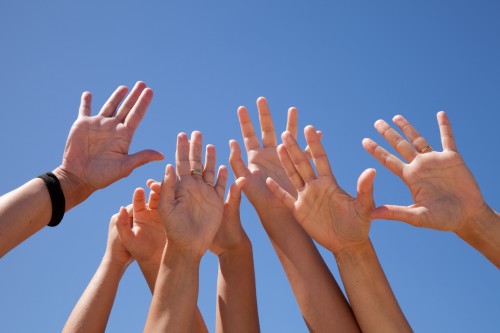 В основи толерантності закладено певний мінімум доброзичливості,
людські риси що роблять наше суспільство більш цивілізовним та прекрасним.
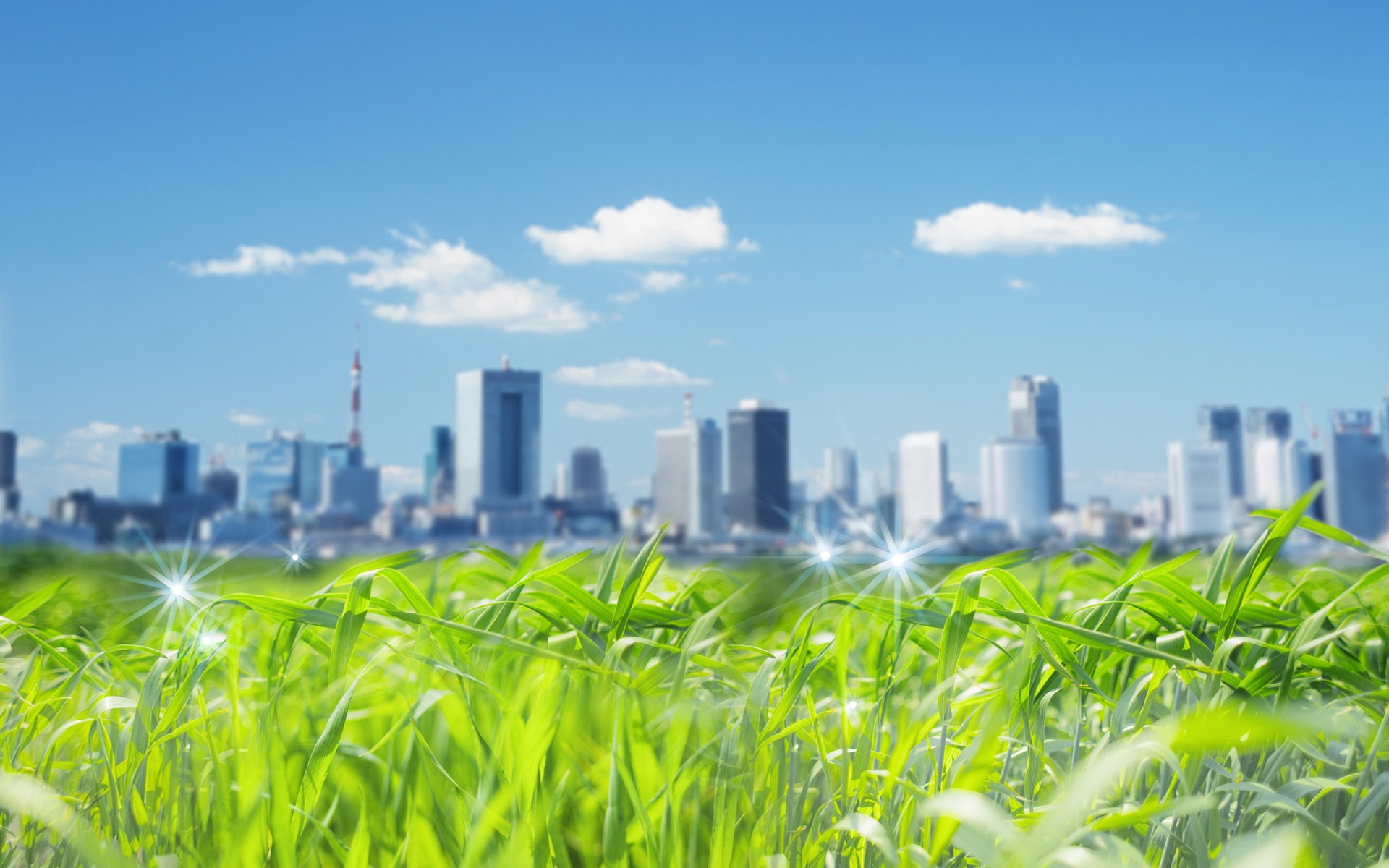 Щирість
Доброта
Співпраця
Гуманізм
Толерантність
Співчуття
Чуйність
Милосердя
Повага
“Квітка” толерантності
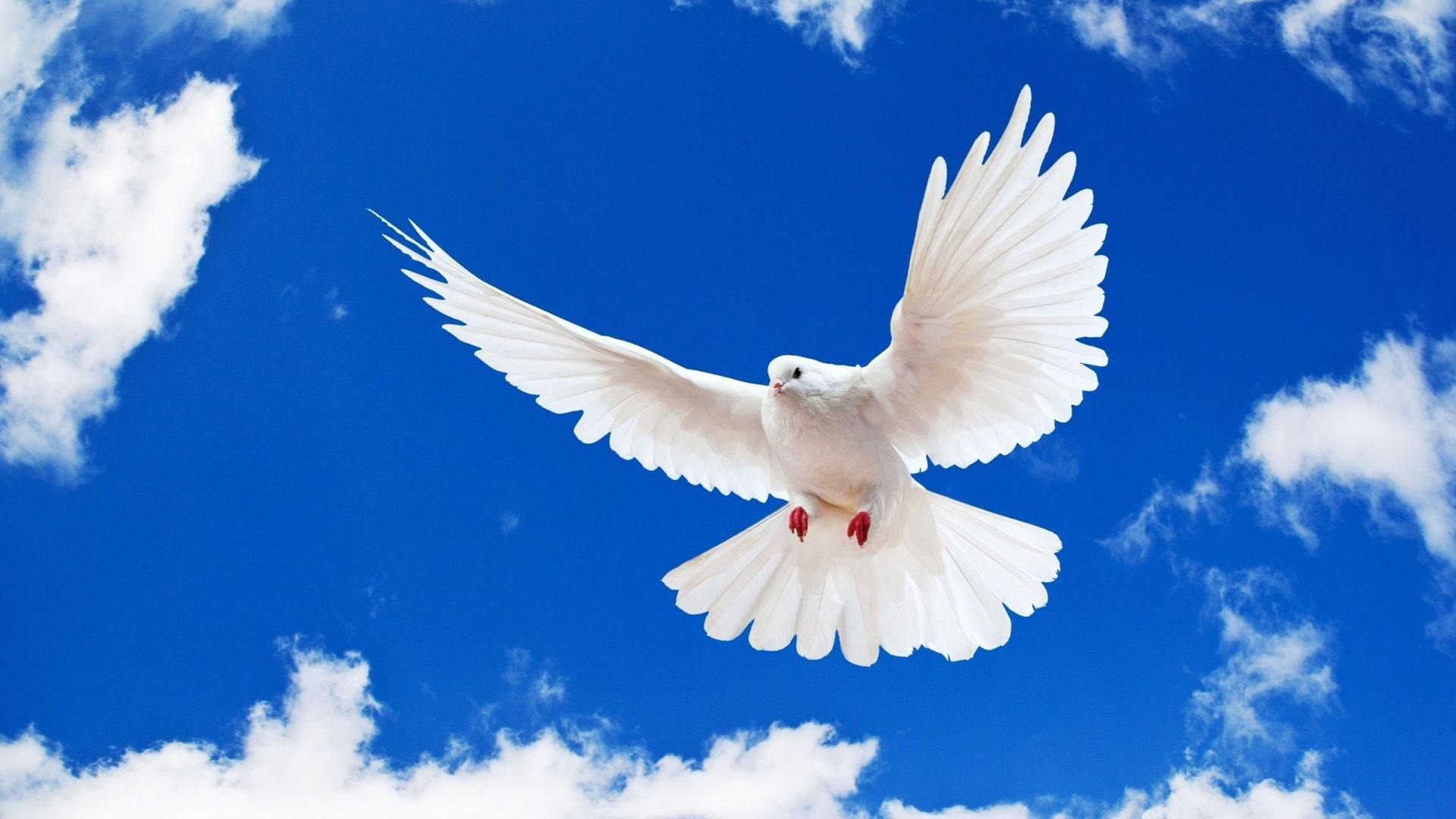 Терпимість до чужого способу життя,
поведінки, звичаїв, почуттів, ідей, вірувань
є умовою стабільності та
єдності суспільств, особливо тих, які не є
гомогенними ні у релігійному, ні
в етнічному, ні в інших соціальних
вимірах.
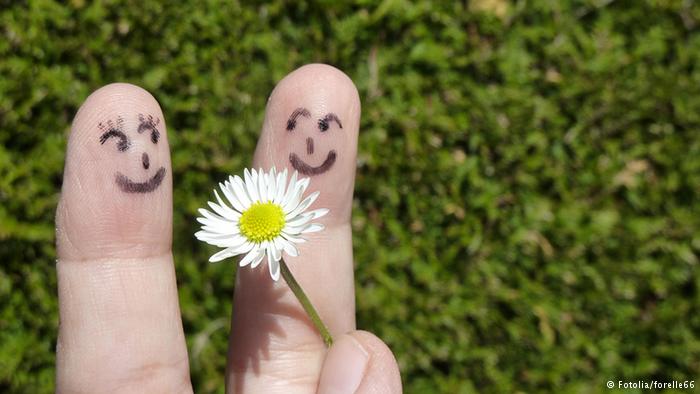 Толерантність різниться що до сфер свого застосування:
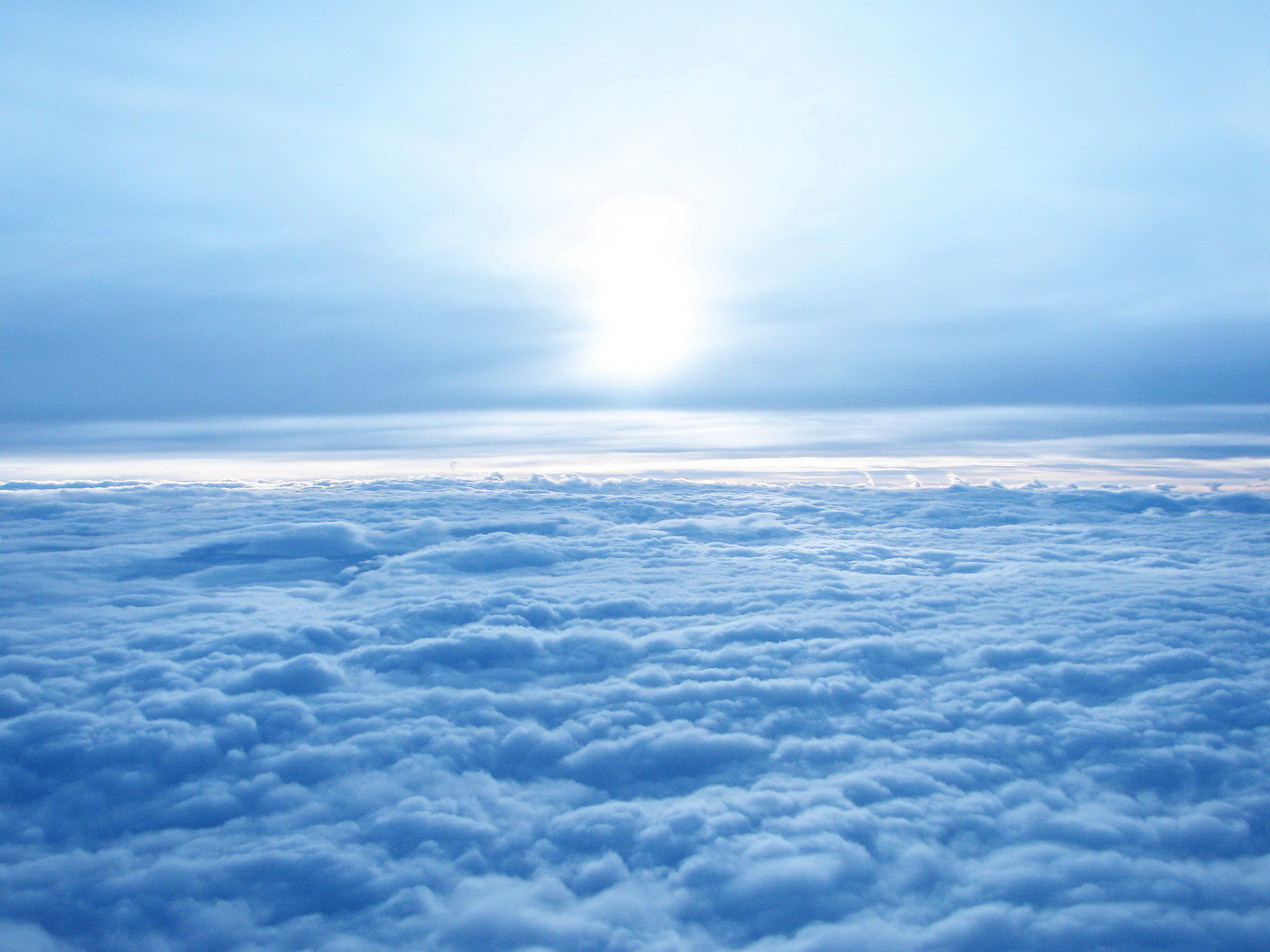 Міжнаціональна
Міжрасова
Релігійна
Географічна
Типи толерантності :
Політична
Фізіологічна
Вікова
Навчальна
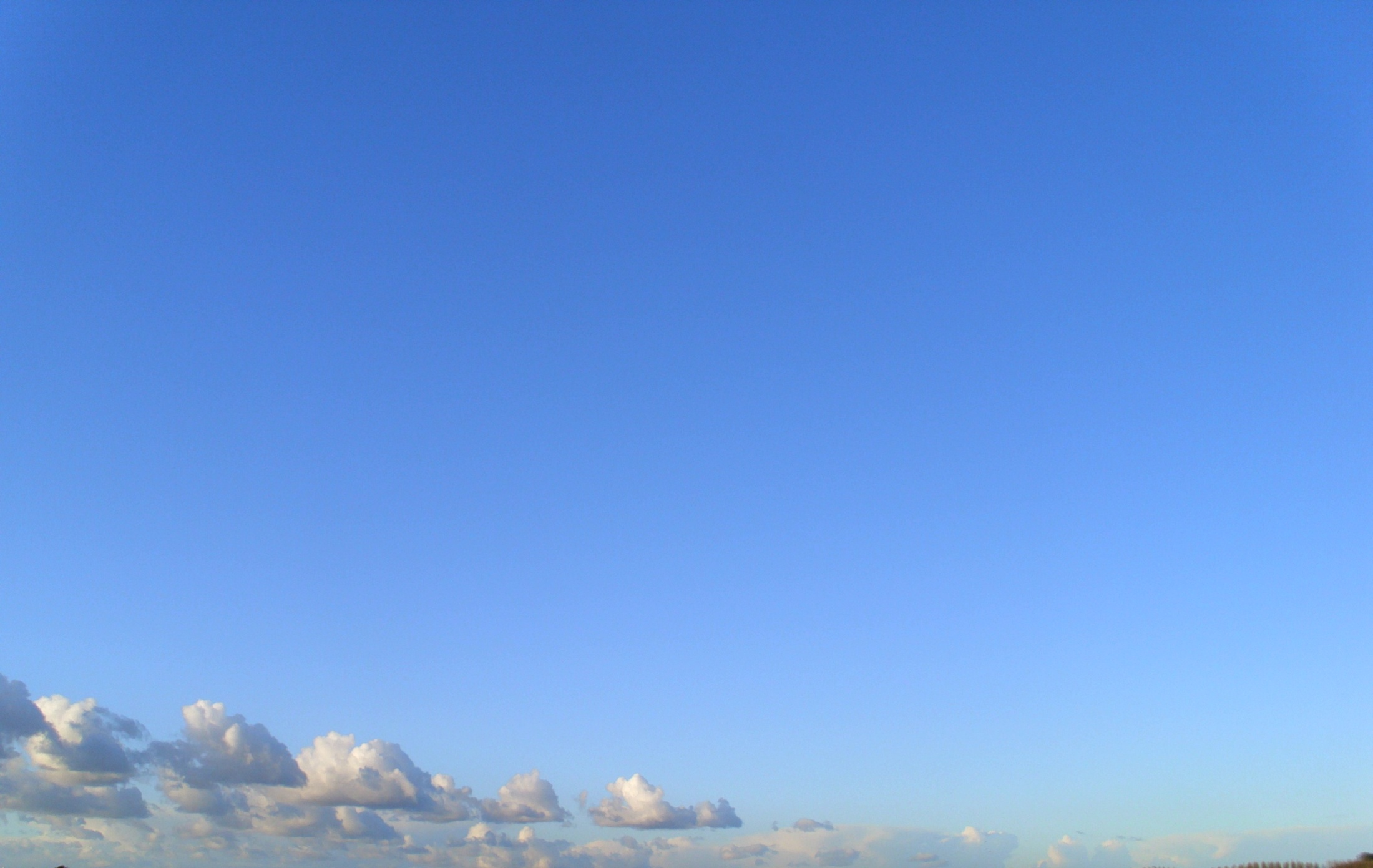 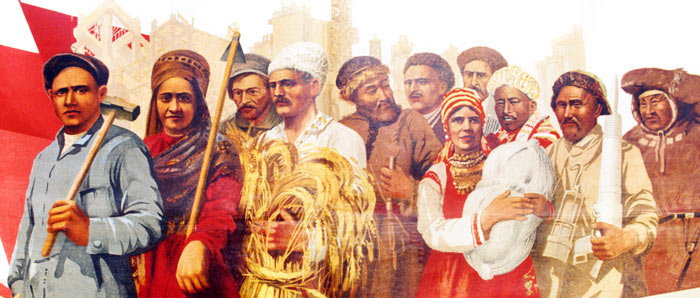 Міжнаціональна толерантність - ставлення до представників різних націй, здатність не переносити недоліки і негативні дії окремих представників національності на інших людей, ставитися до будь-якії людини з позиції "презумпції національної невинності".
Расова толерантність - відсутність упереджень до представників іншої раси.
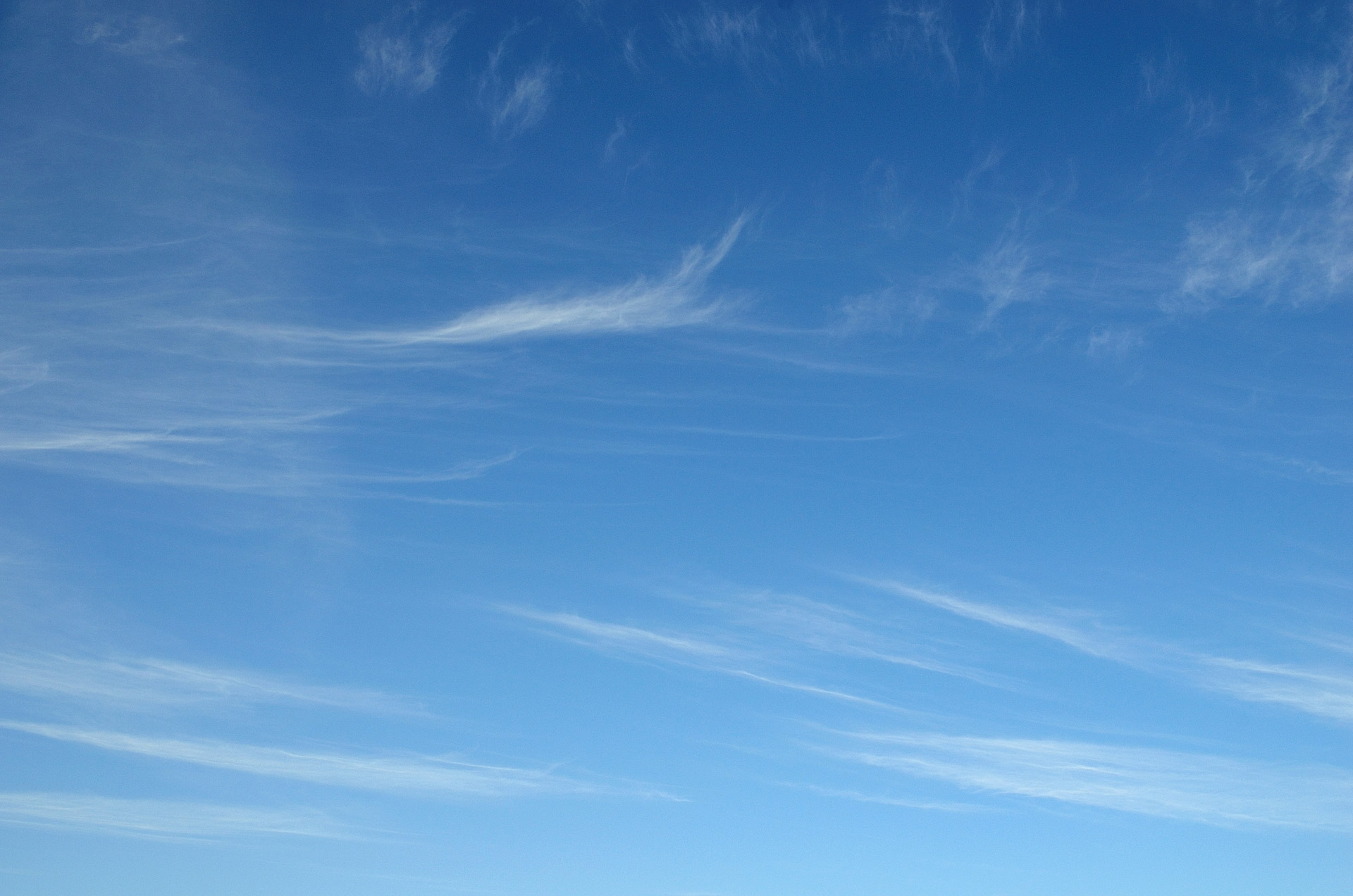 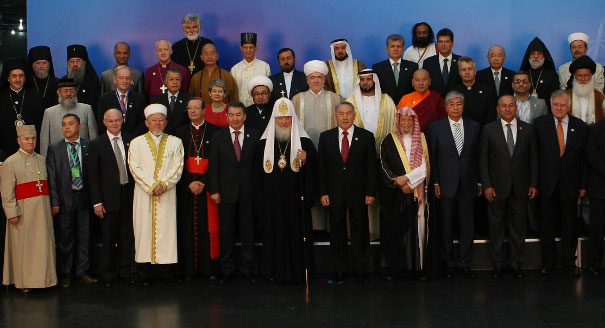 Релігійна толерантність - ставлення до догматів різних конфесій, релігійності з боку віруючих і невіруючих, представників різних конфесійних груп.
Політична толерантність – терпеливе ставлення до діяльності різних партій і об'єднаннь, висловлювань їх членів і т.д.
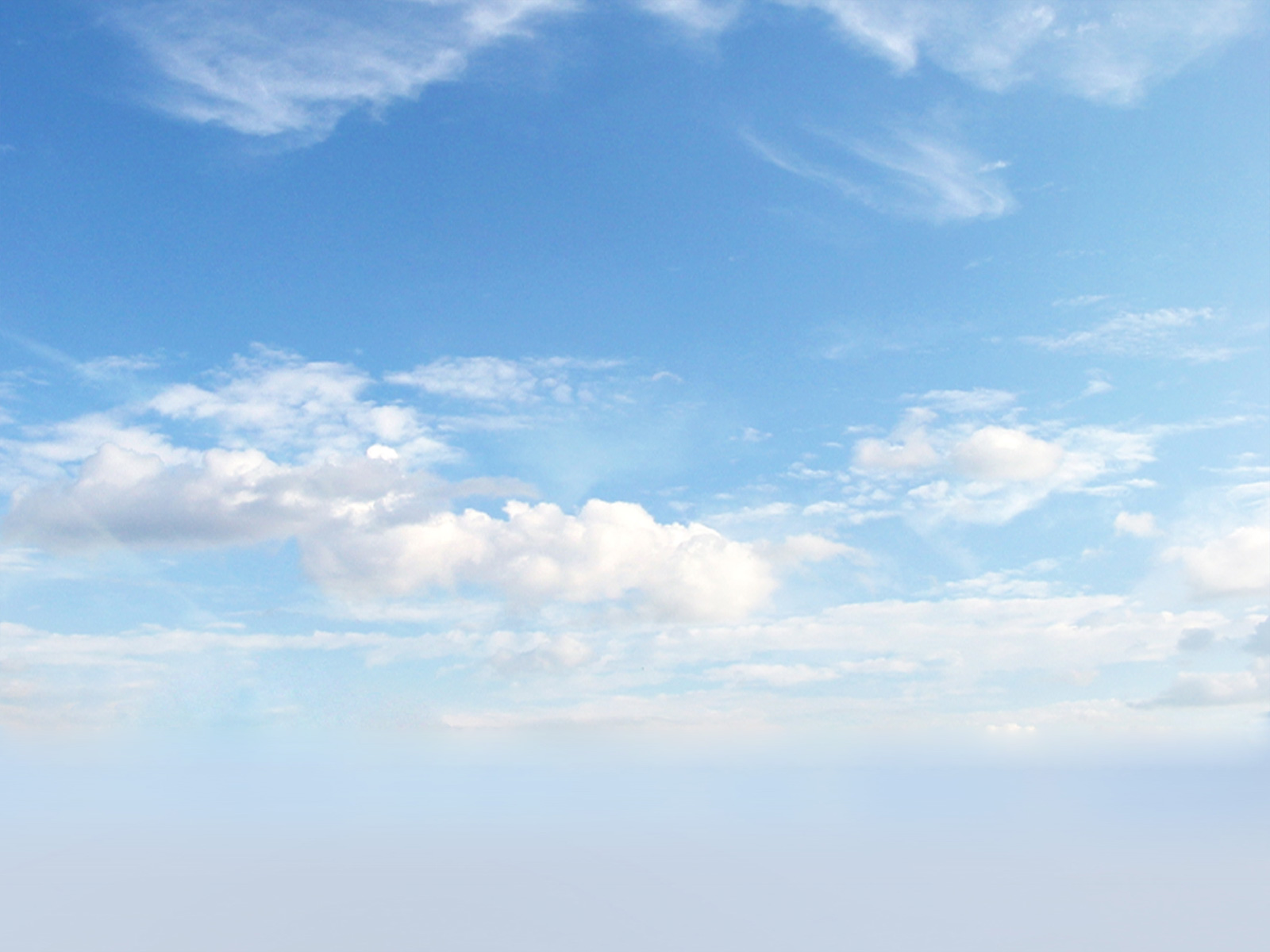 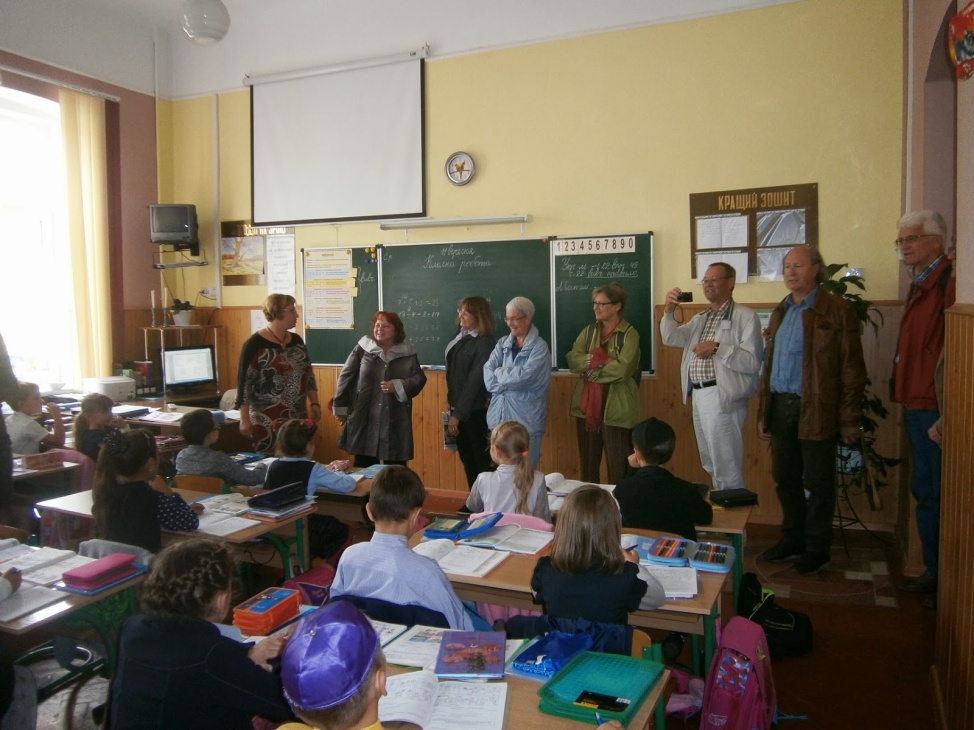 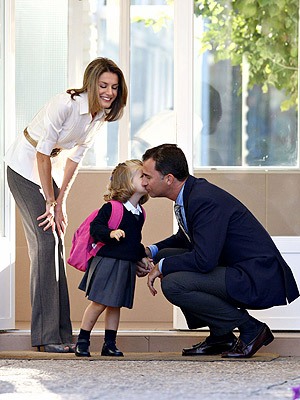 Освітня толерантність - очевидно, що даний тип толерантності має відношення до побутової сфери і не пов'язаний з обговорюваним питанням, де рівень освіти суб'єктів права є вирішальним фактором.
Вікова толерантність - неупередженість до апріорних "недоліків" людини, пов'язаних з її віком. Вікова толерантність цілком може поєднуватися з прийнятою у багатьох культурах повагою до осіб похилого віку.
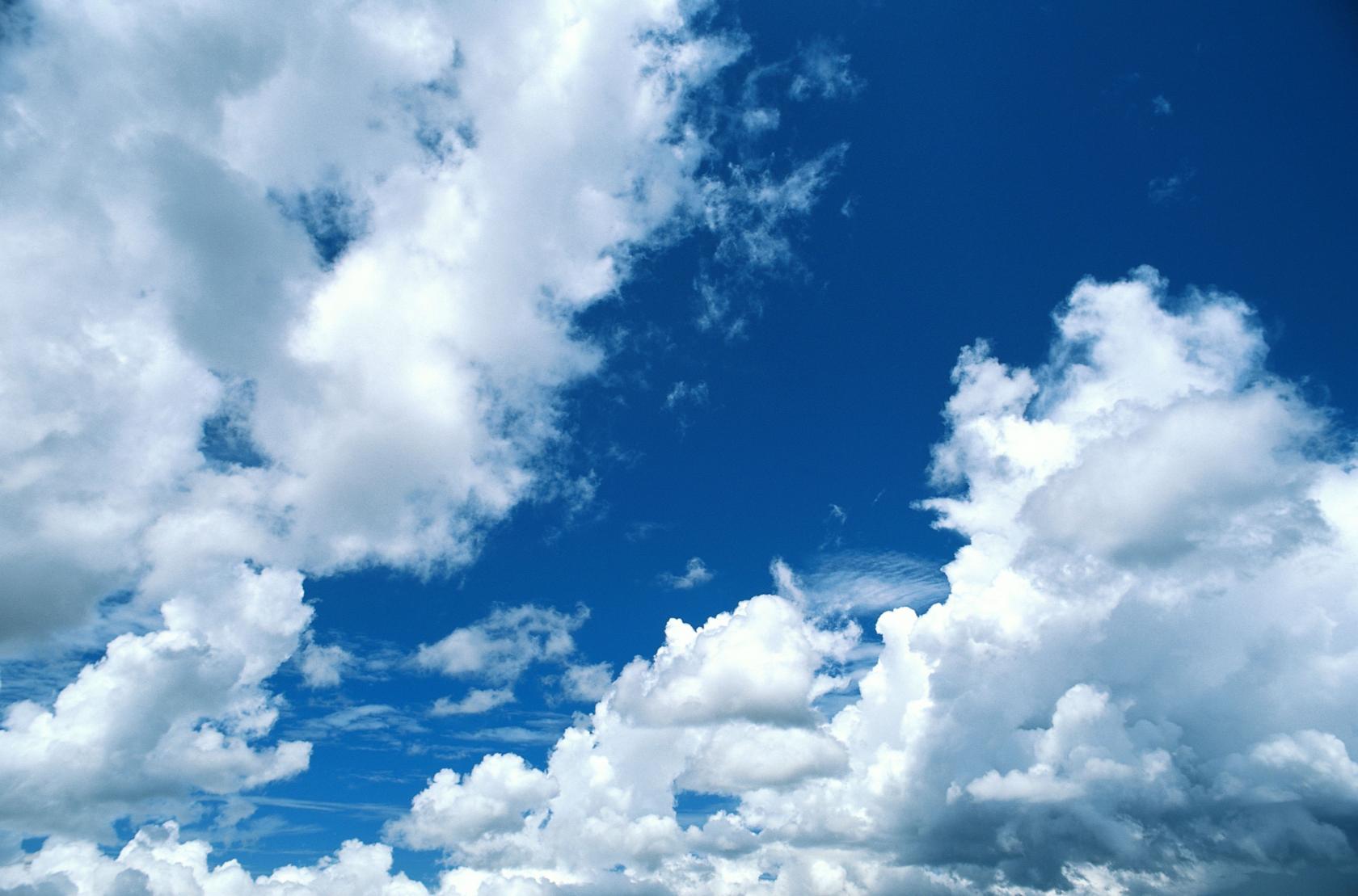 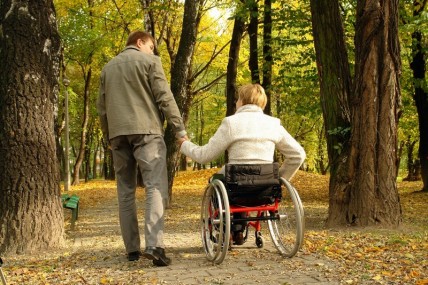 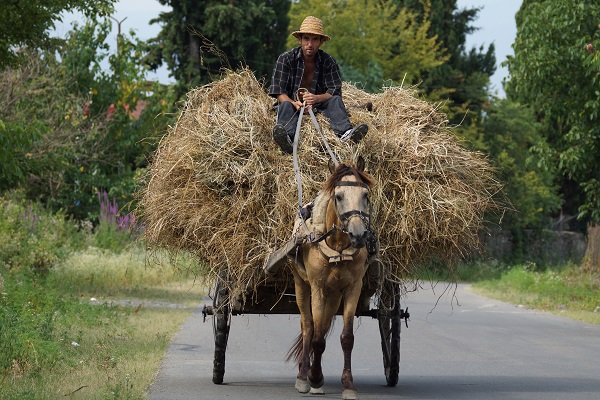 Фізіологічна толерантність - ставлення до хворих, інвалідів, фізично неповноцінних, осіб із зовнішніми недоліками і т.п.
Географічна толерантність - неупередженість до жителів невеликих або провінційних міст, сіл та інших регіонів, з боку столичних жителів і навпаки.
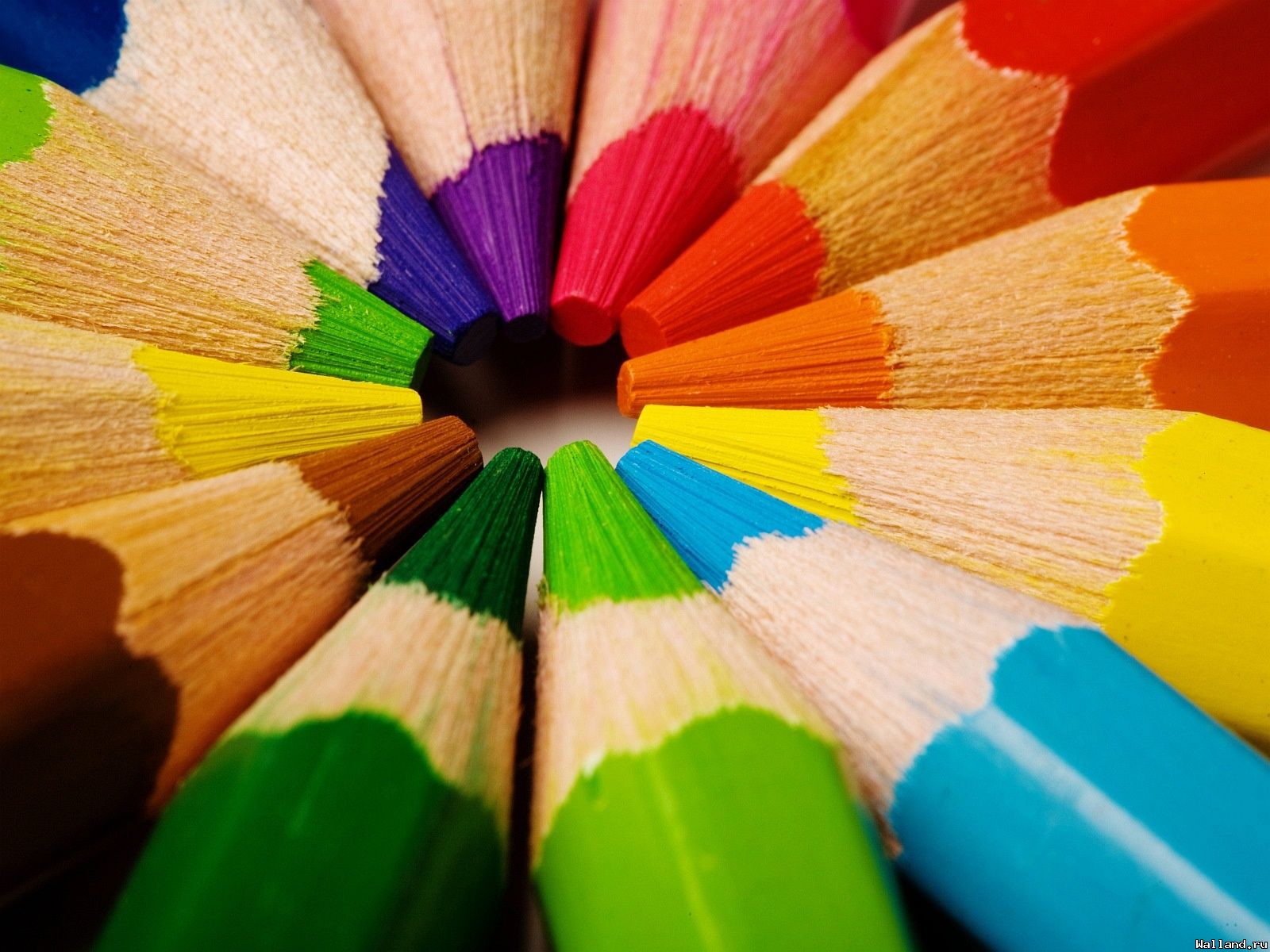 Ми всі такі різні, інколи нам буває складно знайти спільну мову, чи ладити один з одним…
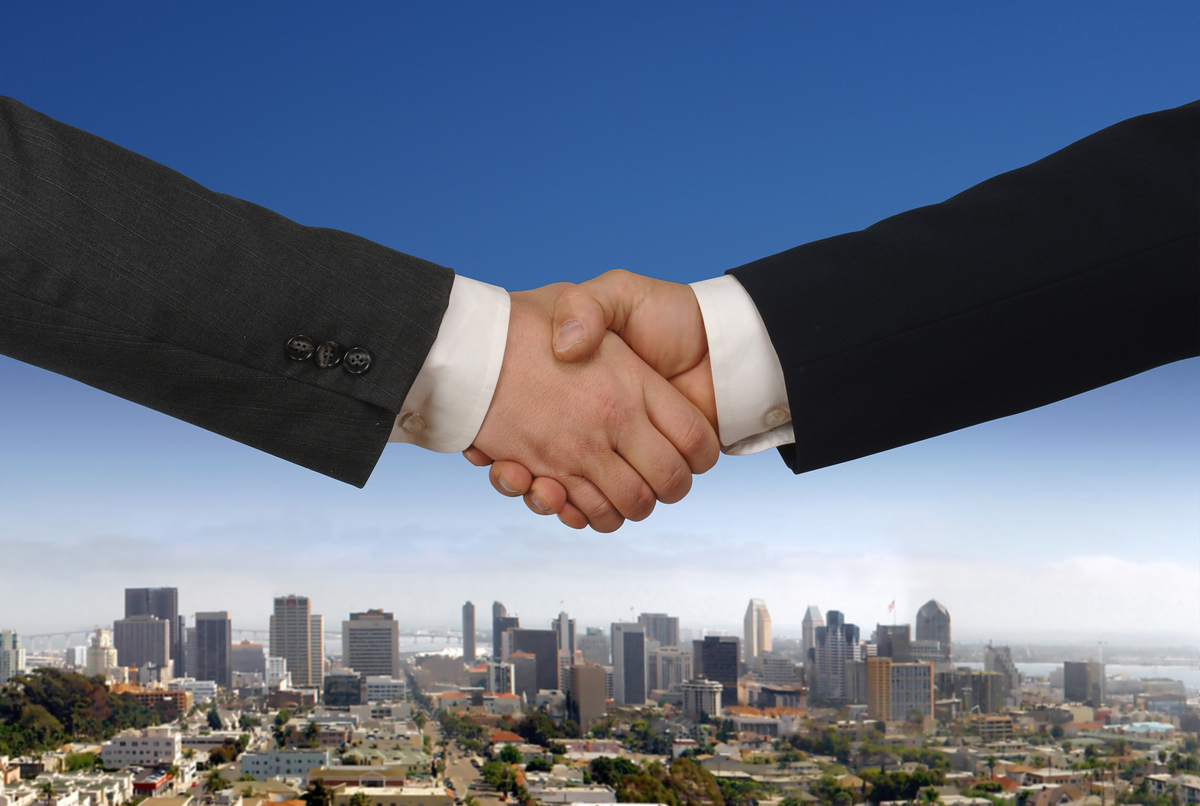 Будьмо ж толерантними, толерантність – невідємна основа гуманного суспільства!
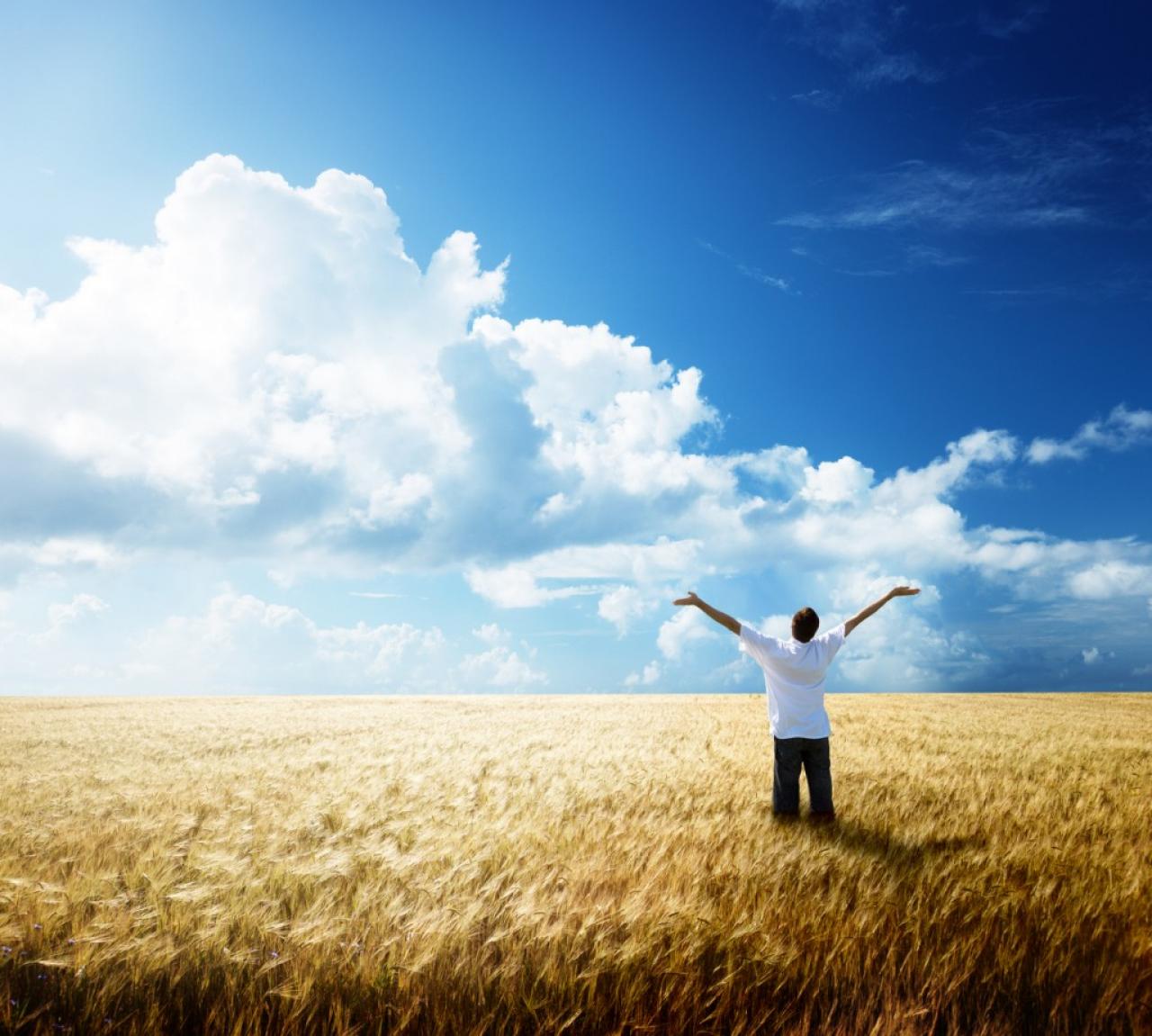 Кінець
Спасибі за увагу!